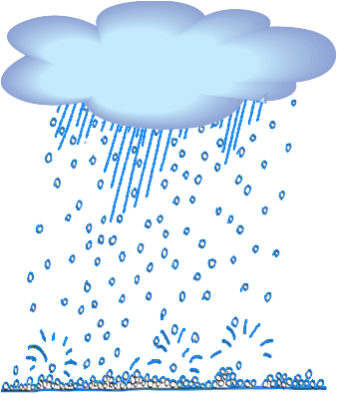 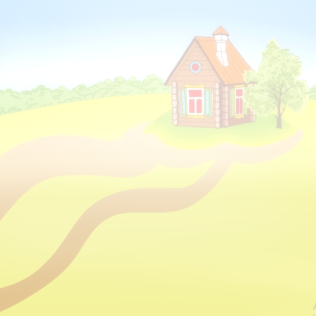 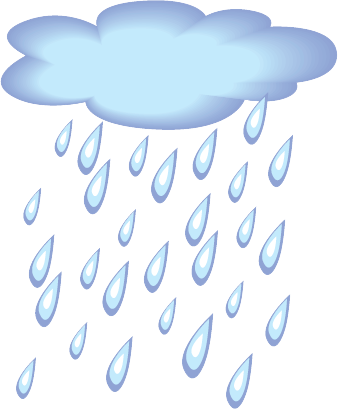 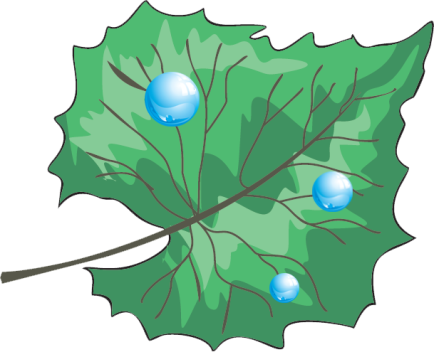 Туман
Град
Дощ
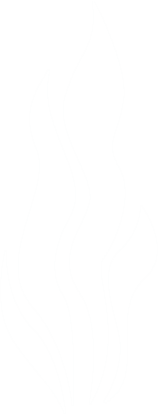 Вода
Роса
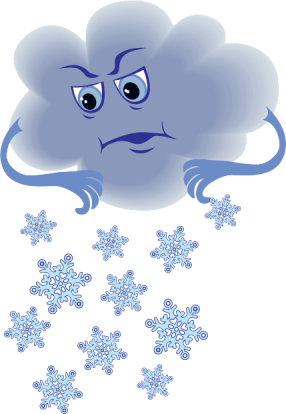 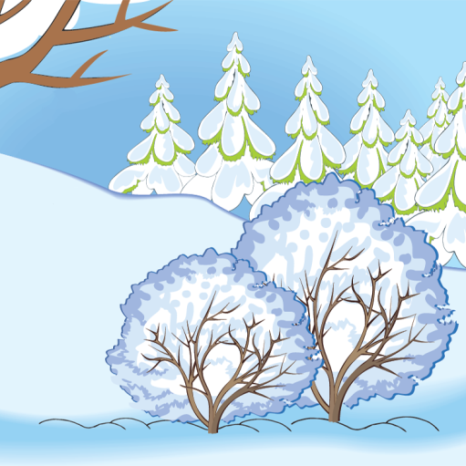 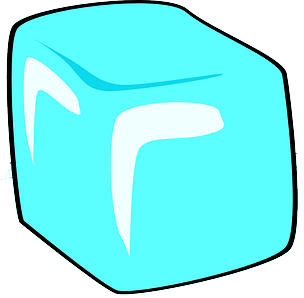 Пара
Сніг
Лід
Іній
Розкажіть, якою буває вода в природі.
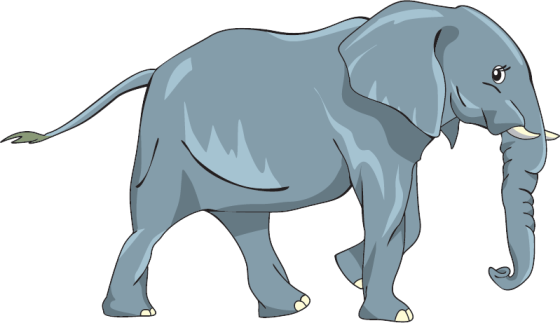 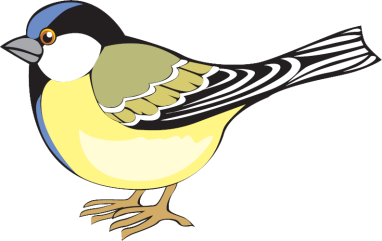 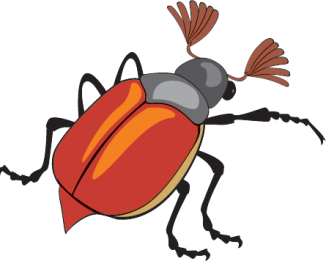 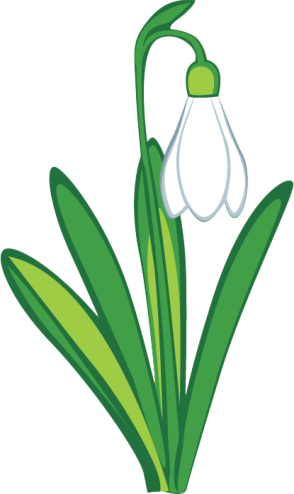 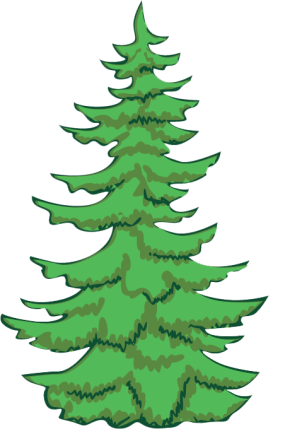 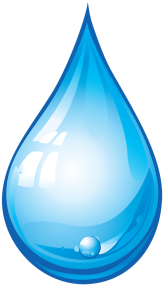 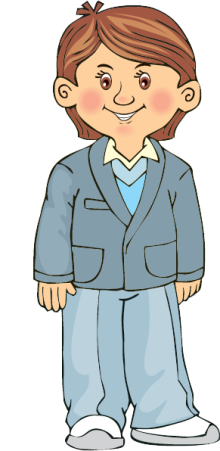 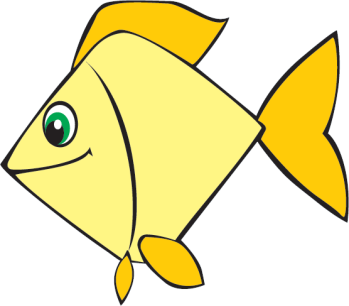 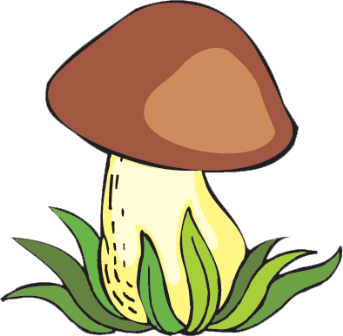 Розкажіть, кому і для чого потрібна вода. Чи можуть живі істоти прожити без неї? Чому?
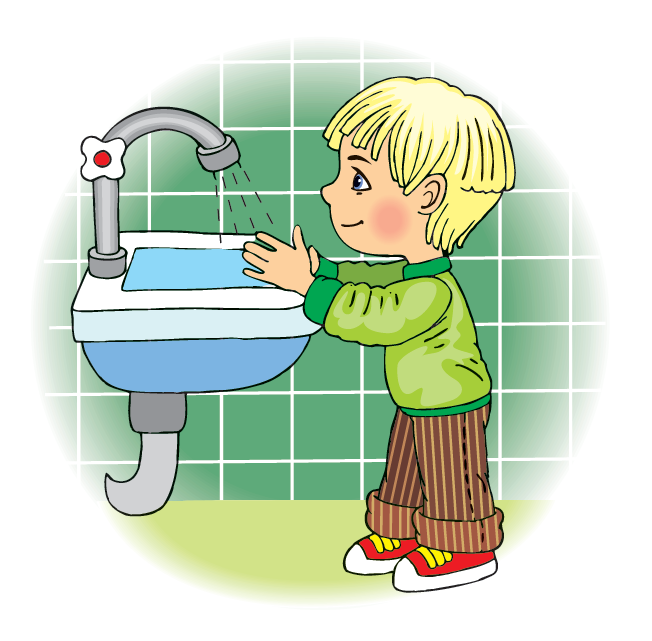 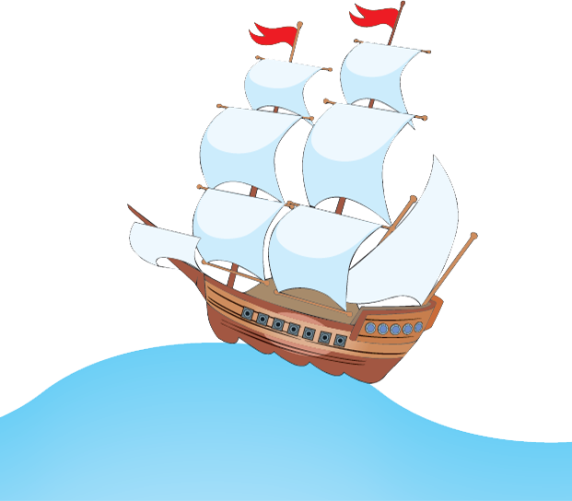 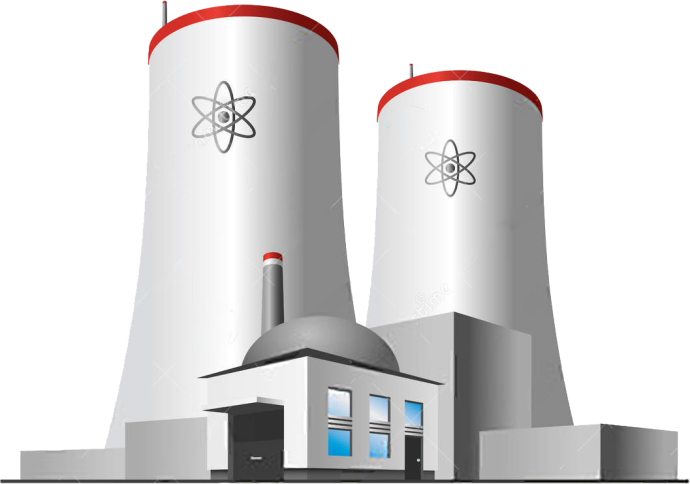 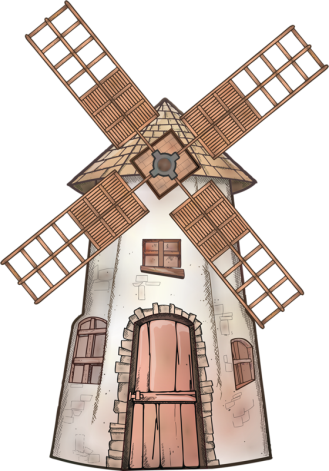 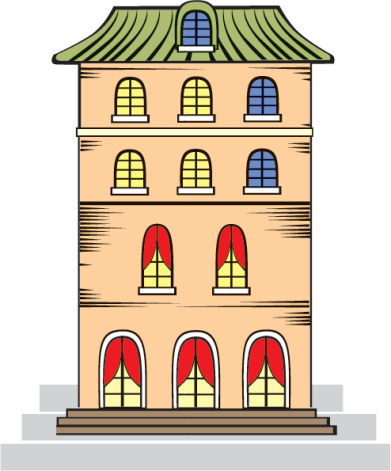 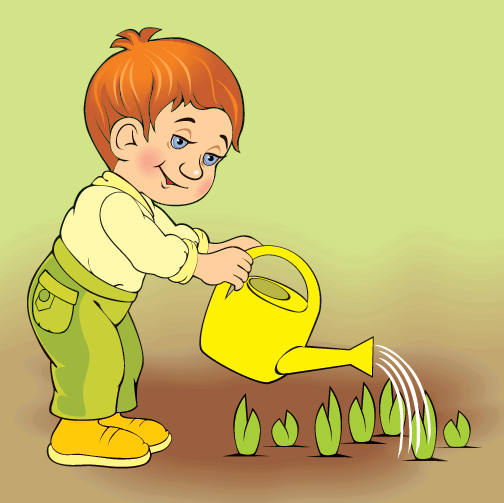 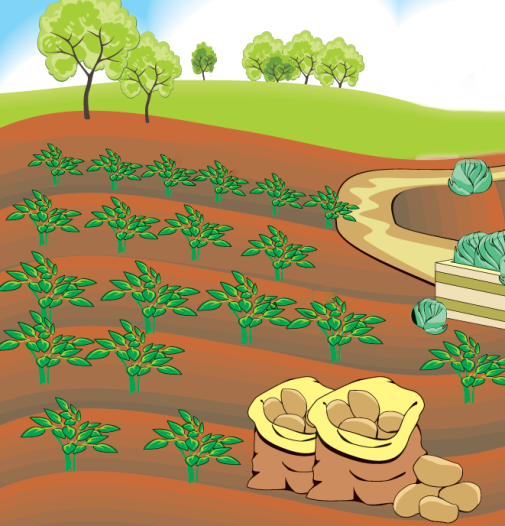 Чому воду називають трудівницею? Розкажіть, яку роботу вона виконує.
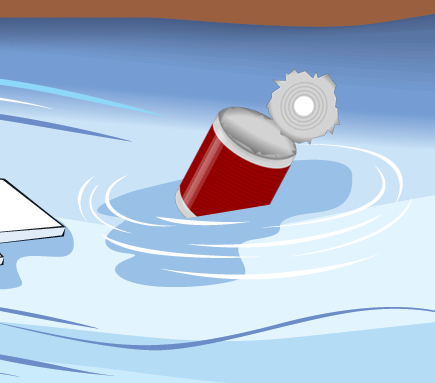 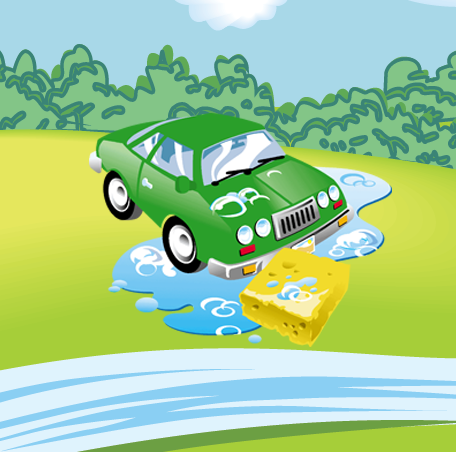 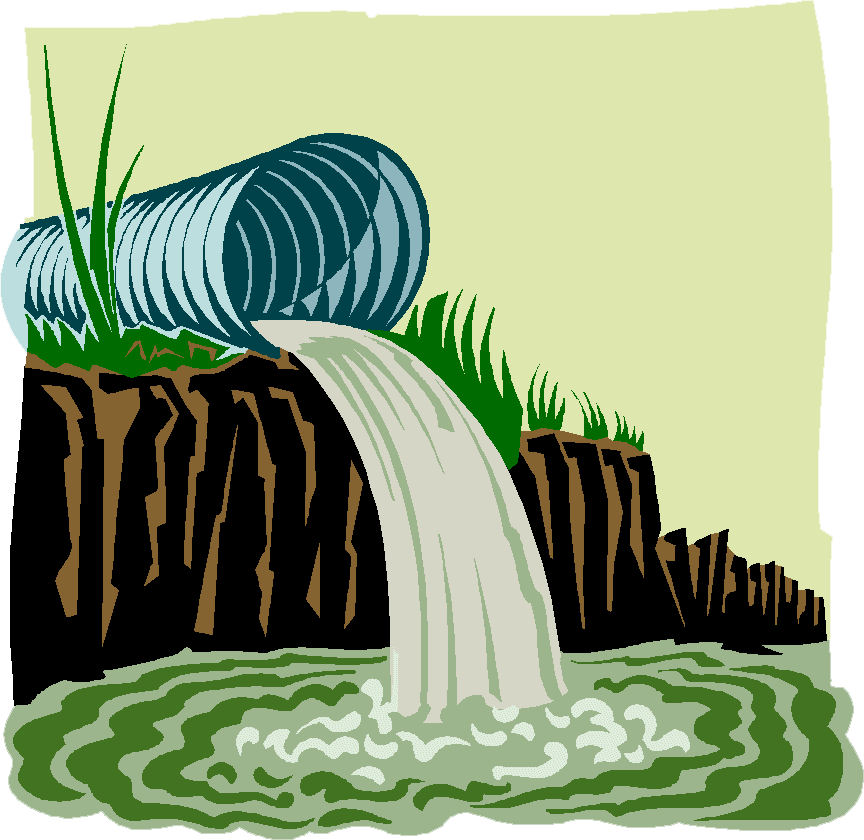 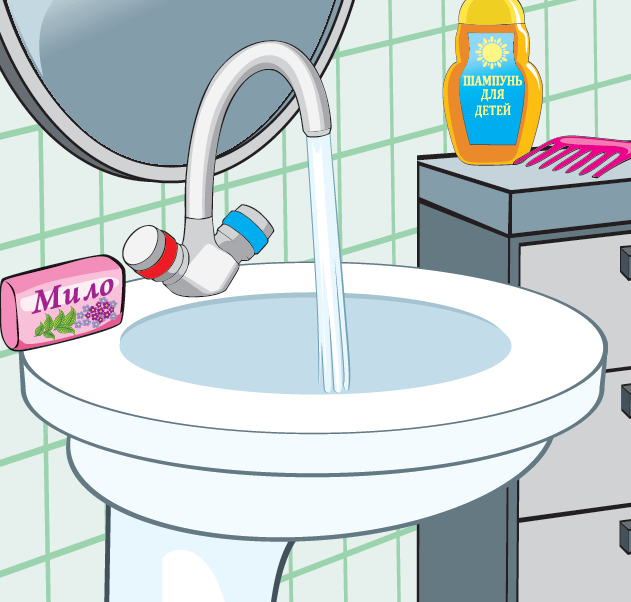 Розгляньте знаки. Що вони означають? Вигадайте свої правила, щоб вода в наших озерах, річках і водоймах була чистою.
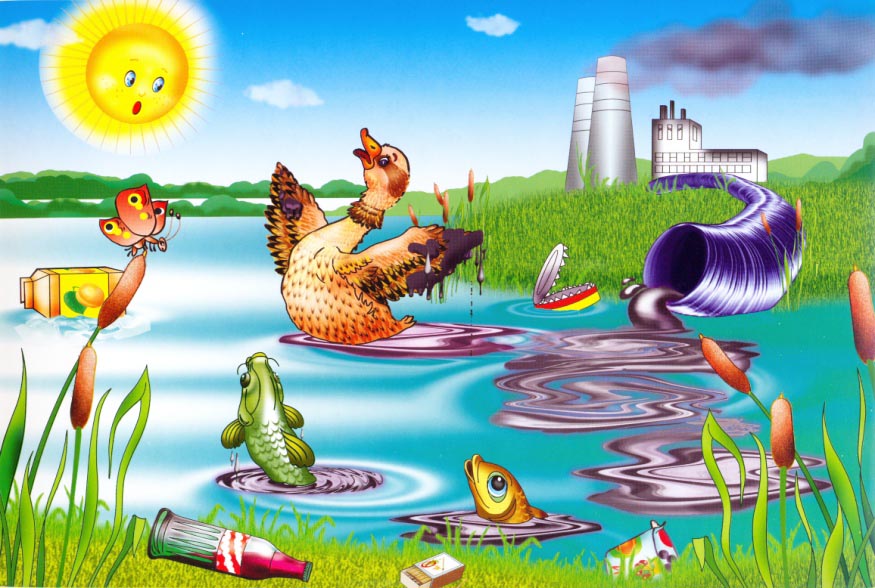 Що сталося з річкою? Чому їй та її мешканцям недобре? Хто так учинив? Що необхідно зробити?
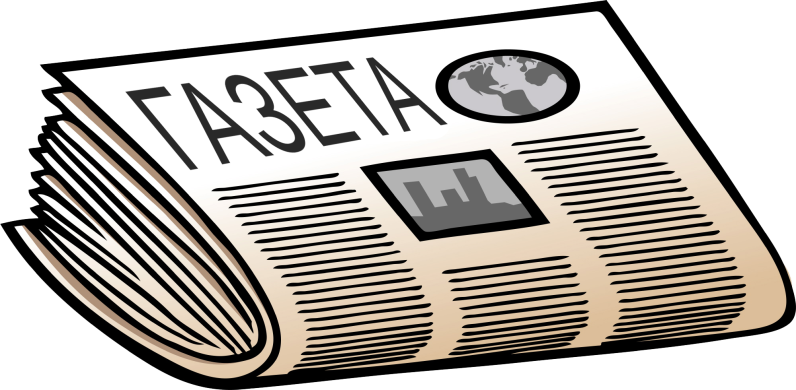 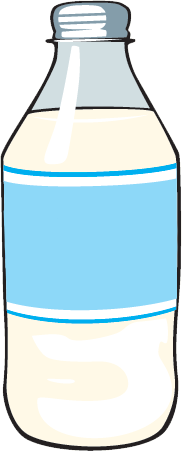 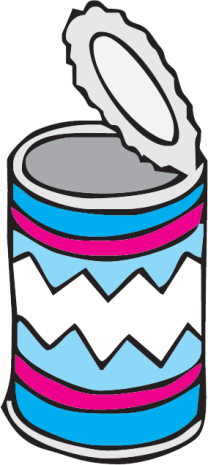 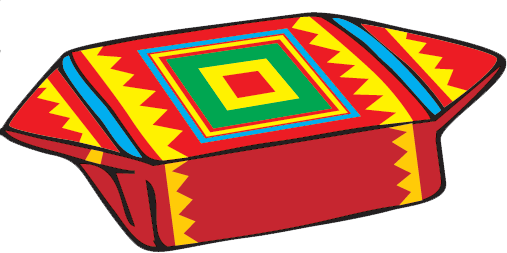 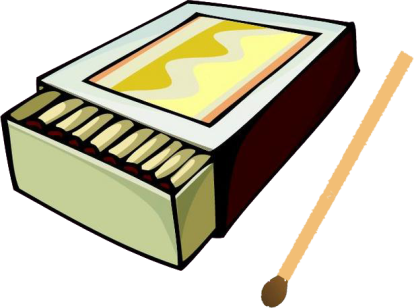 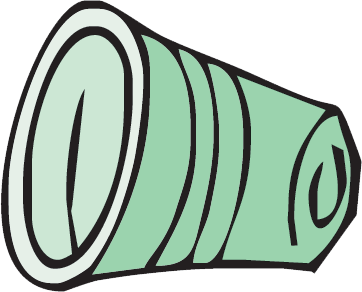 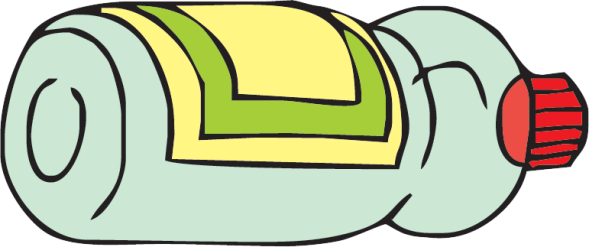 Розкажіть, як кожен предмет може нашкодити природі, якщо кинути його в річку або залишити на галявині.